“2ª SESSÃO DE BOAS PRÁTICAS – “O IMPACTO DA AUTOAVALIAÇÃO NA MELHORIA DO SERVIÇO EDUCATIVO”
“O PAPEL DA(S) LIDERANÇA(S) NO PROCESSO DE MELHORIA DA ESCOLA”EB1/PE DAS FIGUEIRINHAS                                 Ribeira Brava, 12 de março de 2019
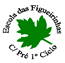 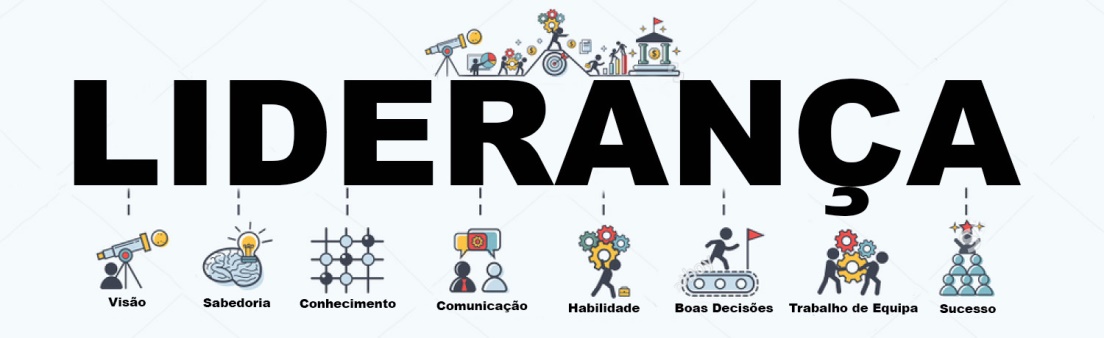 O DESAFIO DE IMPLEMENTAR O PROCESSO DE AUTOAVALIAÇÃO
RECEIO EM SUBMETER-SE A UM PROCESSO DE AVALIAÇÃO!
A PRÁTICA DE PROCESSOS DE AUTOAVALIAÇÃO REQUER:

ECEIO EM SUBMETER-SE A UM PROCESSO DE AVALIAÇÃO
MECANISMOS ORGANIZADOS

ECEIO EM SUBMETER-SE A UM PROCESSO DE AVALIAÇÃO
DEFINIÇÃO DE ESTRATÉGIAS:
Identificação das áreas de avaliação
Constituição de equipas de avaliação
Preparação dessas equipas
Escolha de modelos…
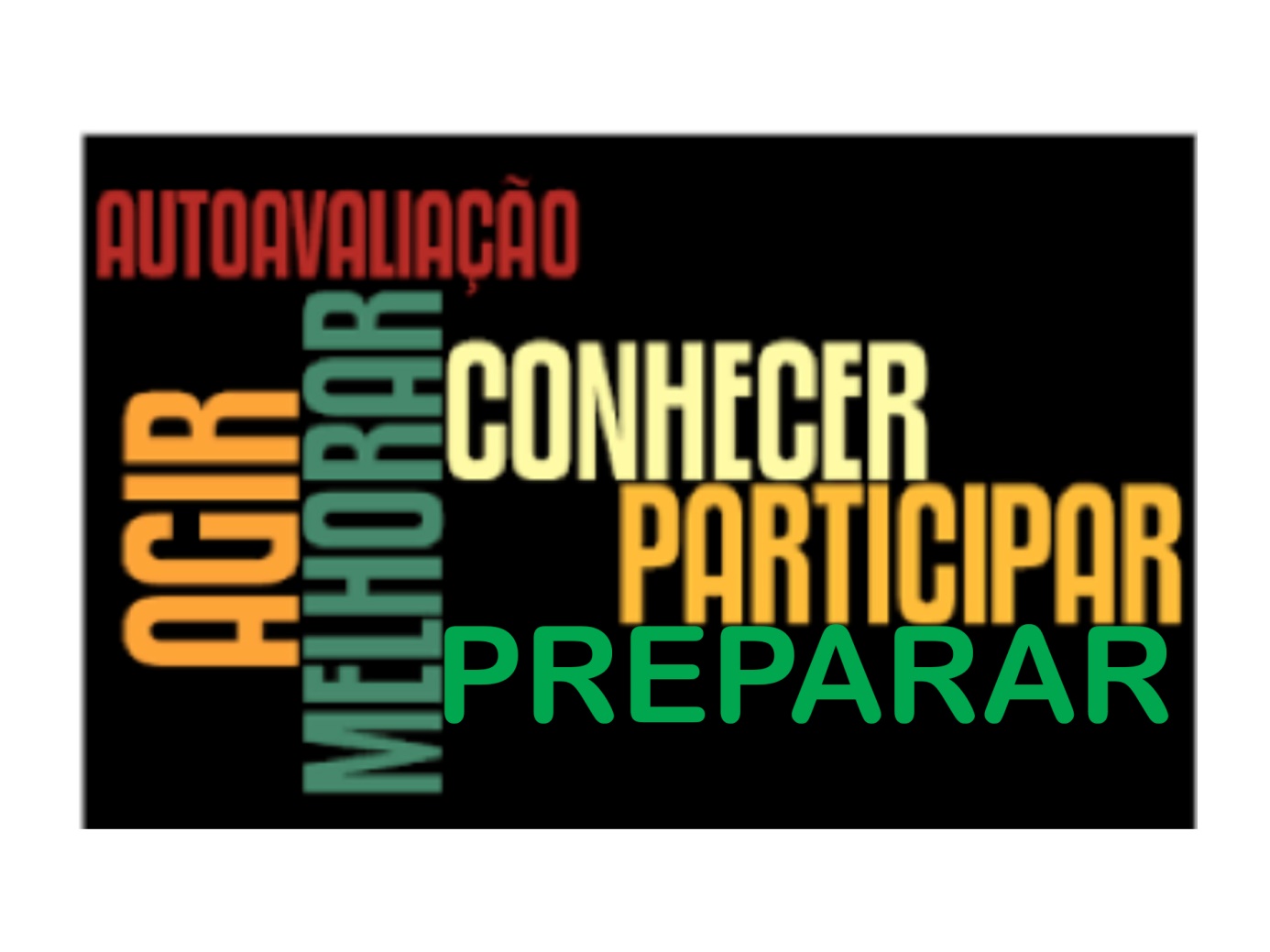 DOTAR A ESCOLA DE MAIS ESPAÇOS DE DIÁLOGO.

CONCEDER À COMUNIDADE EDUCATIVA OPORTUNIDADES PARA:
PENSAREM A ESCOLA
VIVEREM-NA
(RE)CONSTRUÍ-LA
PREPARÁ-LA PARA OS DESAFIOS FUTUROS
PREPARAR
O grau de cumprimento do Projeto Educativo.
O nível de execução das atividades planificadas pela escola.
O modo de concretização da educação, do ensino e das aprendizagens das crianças/ alunos, tendo em conta as suas características específicas.
O nível de sucesso escolar dos alunos avaliados.
CONHECER
Na análise do funcionamento da Escola e dos seus resultados.

No diagnóstico dos pontos fortes e pontos  fracos.

Na formulação dos objetivos, das metas e das estratégias.
PARTICIPAR
Promover o cumprimento dos objetivos apresentados no Projeto Educativo.

Planificar e estruturar um plano de melhoria.

Implementar as ações de melhoria.

Monitorizar a implementação das ações de melhoria.
AGIR
QUAL O CAMINHO A PERCORRER?

POR ONDE COMEÇAR?
INSTRUMENTOS DE GESTÃO DA ESCOLA

PROJETO EDUCATIVO DE ESCOLA (PEE) que define a estratégia da escola;

O PLANO ANUAL  DE ATIVIDADES (PAA), que propõe o conjunto de atividades a realizar durante o ano; 

PROJETOS CURRICULARES DE GRUPO (PCG) E PLANOS ANUAIS DE TURMA (PAT) - que definem a abordagem pedagógica que melhor se adapta  às crianças e aos alunos da escola, da cada sala e de cada turma; 

REGULAMENTO INTERNO (RI) - que garante as regras de convivência e funcionamento, bem como assegura o cumprimento dos objetivos do PEE.
COMO ORGANIZAR O PROCESSO DE AUTOAVALIAÇÃO NUMA ESCOLA DE 1º CICLO?
QUE DIFICULDADES:
Mobilizar a Comunidade Educativa para a participação de todos no processo de autoavaliação, bem como sensibilizá-la para a importância da sua participação neste processo.
Recolher, tratar e divulgar a informação relevante.
Identificar os pontos fortes, oportunidades e constrangimentos.
Preparação técnica da equipa de autoavaliação - falta de  formação.
A impossibilidade de contemplação de horas no horário dos docentes para se dedicarem ao projeto de autoavaliação. 
Constituir um instrumento de reflexão e de debate, perspetivando o envolvimento de toda a comunidade educativa.
QUE SOLUÇÕES:
1º Realizar uma sessão de apresentação do projeto estendida à comunidade educativa para que todos tivessem acesso à informação sobre o projeto e atividades a serem concretizadas.
2º Constituir a equipa de autoavaliação.
Critérios pré-estabelecidos: 
Heterogeneidade
Responsabilidade e disponibilidade dos participantes
Anos de trabalho na escola
Participante ativo da escola
Bom relacionamento interpessoal
Capacidade analítica.
3º Planear todo o processo de autoavaliação
4º Definir uma metodologia:
Promover encontros de trabalho entre os elementos, tendo como propósito, delinear os passos e organizar todas as ações:
elaborar o calendário;
providenciar todos os documentos e informações pertinentes para a avaliação;
recolher documentos de apoio e de evidências
construir alguns documentos…
5º Elaborar/formalizar o Projeto da Autoavaliação.
O PAPEL DA DIRETORA NA IMPLEMENTAÇÃO E DESENVOLVIMENTO DO PROCESSO DE AUTOAVALIAÇÃO
Ter uma visão para a escola.

Ser proativa.

Criar e Valorizar o trabalho em equipa e os contributos de todos.

Apoiar na definição de etapas e diagnósticos.

Incrementar a análise de resultados.
Mobilizar propostas de melhoria.

Possibilitar a implementação das mesmas.

Entender todo o processo como algo contínuo no tempo, sujeito a verificações e reajustes.

Reconhecer boas práticas, resultados e incentivar a inovação.

Desenvolver a comunicação e a liderança.

Proporcionar momentos de convívio.

Gerir as tensões e os dilemas existentes.
O PAPEL DAS LIDERANÇAS NO PROCESSO DE MELHORIA DECORRENTE DA AUTOAVALIAÇÃO
Acreditar nas vantagens da implementação do processo de autoavaliação para a melhoria.
Criar tempos e espaços para que aconteça um processo de autoavaliação consciente e adaptado à realidade de cada escola.
Incutir na cultura de escola, não como forma de controlo, mas como estratégia de melhoria a diferentes níveis, fomentando a participação, a cooperação, o diálogo, a aprendizagem e a partilha de objetivos e metas comuns.
Demonstrar os impactos positivos que a autoavaliação poderá ter na escola:
Aumenta o autoconhecimento da escola.
Estimula a escola a reagir criativa e proativamente.
Fortalece a cultura geral da escola, a cultura da avaliação e a cultura do profissionalismo.
Promove o intercâmbio de informação, a consciencialização das áreas mais preocupantes, o aumento das expetativas nos resultados académicos, a identificação de boas práticas…
ASPETOS A ATENDER NA PREPARAÇÃO DO PRÓXIMO CICLO DE GESTÃO!
Do processo de reflexão e autoavaliação resultou  um Plano de Melhoria. A sua implementação, monitorização e avaliação, a realizar no quadriénio 2016/2020.
Traçar um plano de ação
1º Elaborar e aprovar o relatório de execução do Plano de Melhoria - A avaliação deste plano contribuirá para a avaliação do nível de concretização do Projeto Educativo.
ASPETOS A ATENDER NA PREPARAÇÃO DO PRÓXIMO CICLO DE GESTÃO!
2º Divulgar as conclusões do relatório da execução do Plano de Melhoria a toda a Comunidade Educativa.
3º Implementar o processo de análise para tomada de decisões relativas aos aspetos a melhorar em cada uma das áreas de intervenção, por forma a resolver as fragilidades, sem descurar a procura de aprofundamento das potencialidades.
ASPETOS A ATENDER NA PREPARAÇÃO DO PRÓXIMO CICLO DE GESTÃO!
4º Auscultar todos os intervenientes no processo para solicitação de contributos.
5º Recolher propostas de melhoria.
6º Delinear objetivos e metas para o novo PEE
PLANO DE AÇÕES DE MELHORIA.